Uitvoeren gewasbescherming
Op basis van Cursusboek Uitvoeren gewasbescherming Versie 2020, Hoofdstuk 7
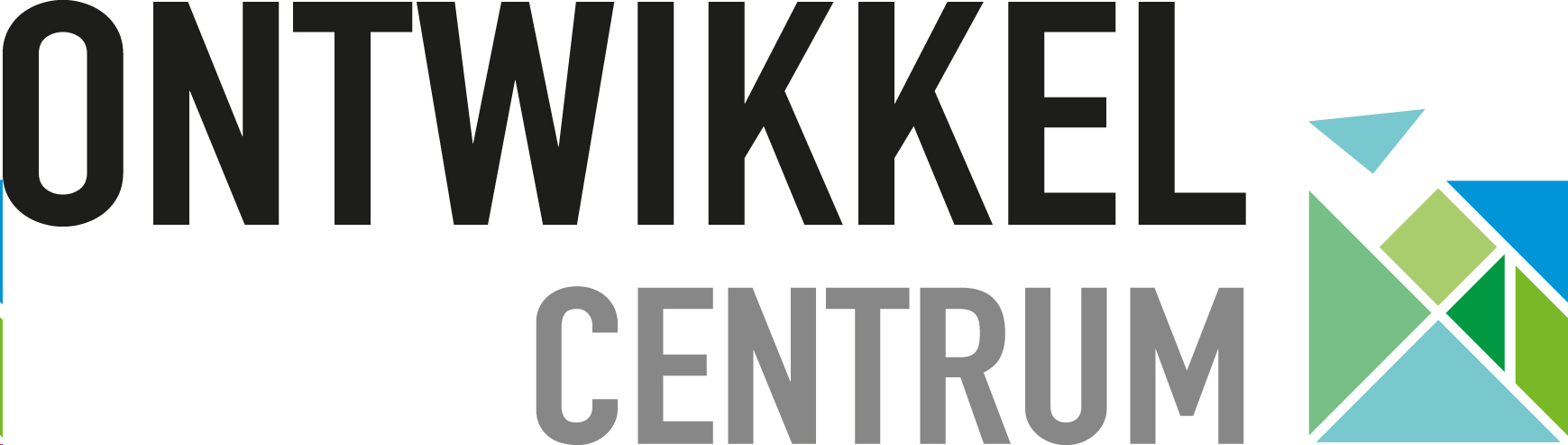 Hoofdstuk 7 beheer en registratie
Middelen beheren op het bedrijf
Opslag van middelen
Registratie
Gewasbeschermingsmonitor
Controlerende instanties
Bewijs van vakbekwaamheid
Spuitkeuring SKL
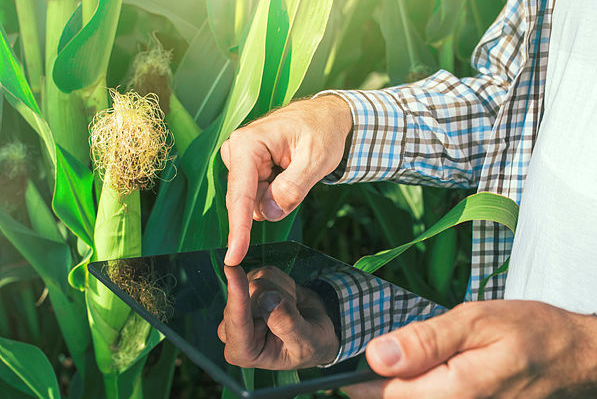 Opslag van middelen
< 400 kg valt dit onder de wet gewasbeschermingsmiddelen en biociden
400 kg Activiteitenbesluit. PGS15 is richtlijn

Middelen in afsluitbare kast
Poeders boven 
Verlichting explosievrij
Geen directe hittebron
Gebruik lekbak voor vloeistoffen
Goede ventilatie
Werk netjes, zorg voor overzicht
Goede scheiding van producten
Controleer etiket op aanvullende eisen
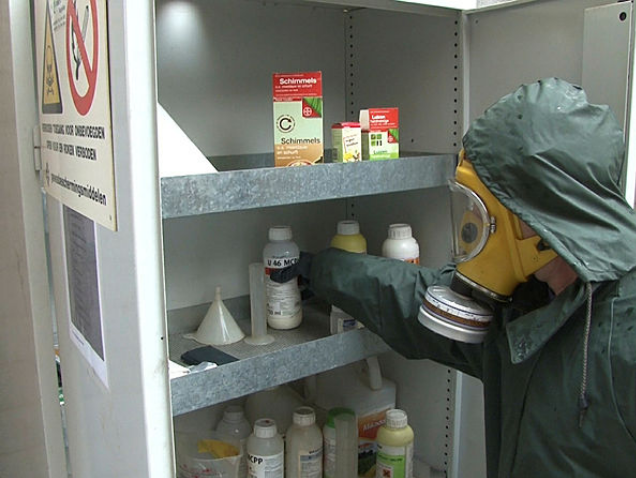 Voorzieningen bij de opslag
Waskraan bij de opslag
Overmaats vat om lekkend fust in op te slaan
6 kg brandblusser bij de opslag
Absorberend materiaal om gemorste middelen op te ruimen
Aparte kast voor PBM’s
Pictogrammen op de opslag
Vragen
1. Als een middel zijn toelating heeft verloren, moet je het middel afvoeren van het bedrijf. Welke mogelijkheden zijn daarvoor?
2. Waarom moeten poeders bovenin de kast staan en vloeistoffen onderin?
3. Waarom moet er in de omgeving van de kast een overmaats vat worden geplaatst?
4. Welke middelen kun je gebruiken om gemorste gewasbeschermingsmiddelen te absorberen?
5. Op de afbeelding in deze paragraaf met de sticker met de gevarensymbolen missen een paar symbolen. Welke zijn dat en is het een probleem dat ze ontbreken?
Registratie
Registratie van een middel (3 jaar bewaren)
Naam van het middel
N-nummer 
Datum van toepassing
Perceel of object
Hoeveelheid die gebruikt is



Het gebruik van CMR stoffen wordt apart geregistreerd
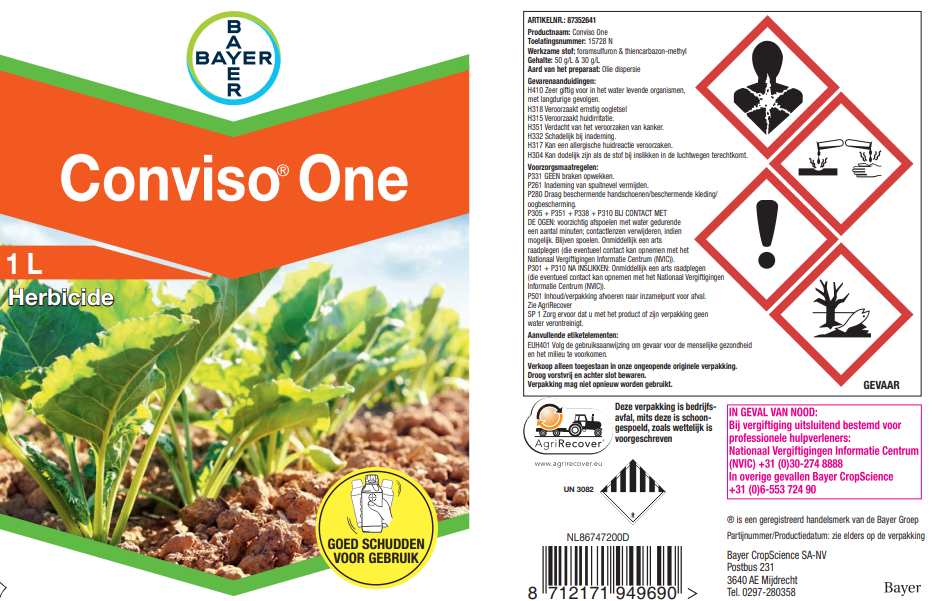 Vragen
6. Waarom moeten telers hun middelengebruik registreren?
7. Hoe kan een controlerende instantie aan jouw aankoopgegevens komen?
Gewasbeschermingsmonitor
Professionele gebruikers (binnen en buiten de landbouw) moeten de monitor inzetten 
Onderdelen
Teeltfrequentie – voorvrucht en vruchtwisseling
Rassenkeuze, uitgangsmateriaal – resistente cultivars, gecertificeerd zaai- en plantgoed
Monitoring van schadelijke organismen in het gewas
Gebruik van waarschuwings- of beslissingsondersteunende systemen (BOS)
Toegepaste biologische, fysische en mechanische maatregelen
Keuze van gewasbeschermingsmiddelen
Emissiebeperkende maatregelen en toedieningstechnieken
Resistentiemanagement
Overige maatregelen die de inzet van chemische middelen beperken
Oordeel / evaluatie van het succes in de afgelopen teelt
Binnen 2 maanden na de teelt / teeltjaar moet de monitor zijn ingevuld
3 jaar bewaren
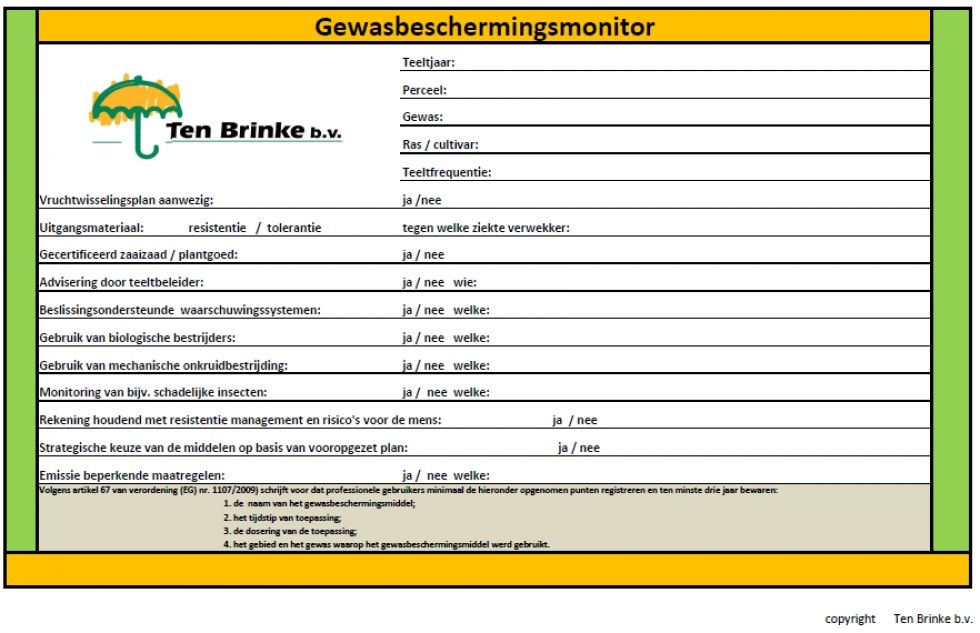 Vragen
8. Wat is het doel van de gewasbeschermingsmonitor?
9. Wat zijn beslissingsondersteunende systemen?
10. Wat wordt bedoeld met ‘een geïntegreerde benadering van de teelt’?
Controlerende instanties
NVWA (Nederlandse Voedsel- en Warenautoriteit) controleert op
Juiste bewijs van vakbekwaamheid
Gebruik van toegelaten middelen volgens het etiket (wettelijk gebruiksvoorschrift)
Beheer van niet-toegelaten middelen
Middelenadminstratie en gewasbeschermingsmonitor
Actuele W-nummers
Deugdelijke opslag
Regelgeving uit het Activiteitenbesluit
Overschrijding residunormen
Quarantaine organismen
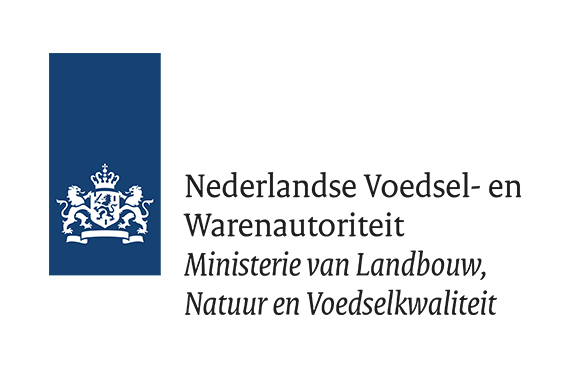 Andere controlerende instanties
Inspectie SZW controleert op Arbowetgeving
Veilig gebruik
Juiste PBM’s

ILENT (inspectie leefomgeving en transport)
Afvalverwerking, biociden
Milieu
Transport
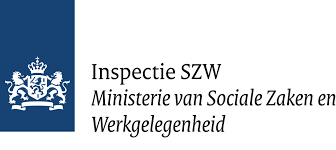 Andere controlerende instanties
Gemeente – via RUD / OD – regionale uitvoeringsdienst of Omgevingsdienst
Omgevingsvergunning
Waterschap
Onderdelen van het activiteitenbesluit met betrekking tot afvalwater en drift
Controle op omgevingsvergunning
Certificerende instellingen (SGS Agrocontrol, Vinçotte Isacert, Control Union)
Aanvullende regels zoals EKO, Global GAP, VVAK, BRC+
Vragen
11. Welke instantie controleert of je middelen volgens de toelatingsvoorwaarden toepast?
12. Welke taak heeft de arbeidsinspectie als het gaat om het uitvoeren van de gewasbescherming?
Bewijs van vakbekwaamheid
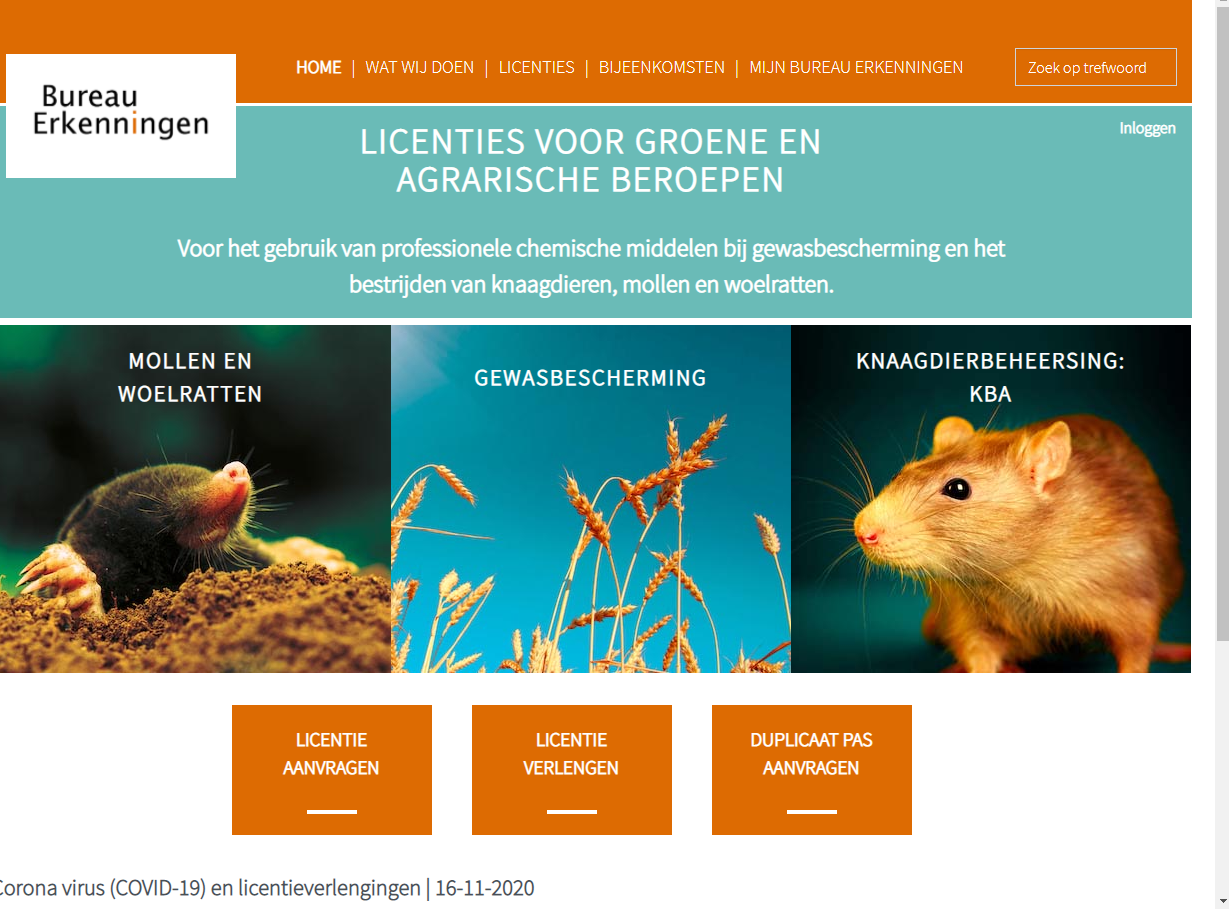 Uitvoerend orgaan
www.erkenningen.nl
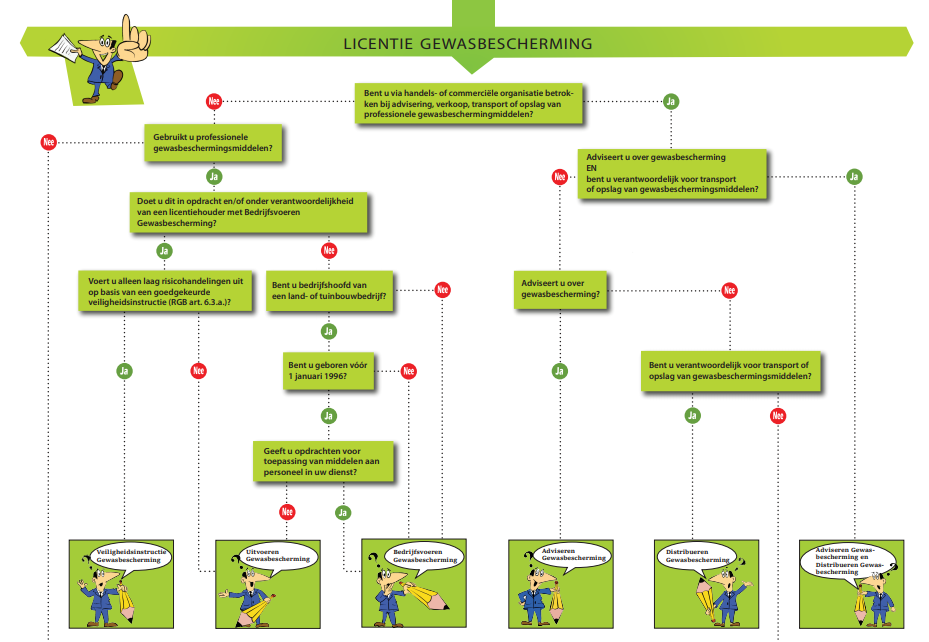 Bewijs van vakbekwaamheid
Zie Bureau Erkenningen www.erkenningen.nl
Verlenging vakbekwaamheidsbewijs
SKL-spuitkeuring
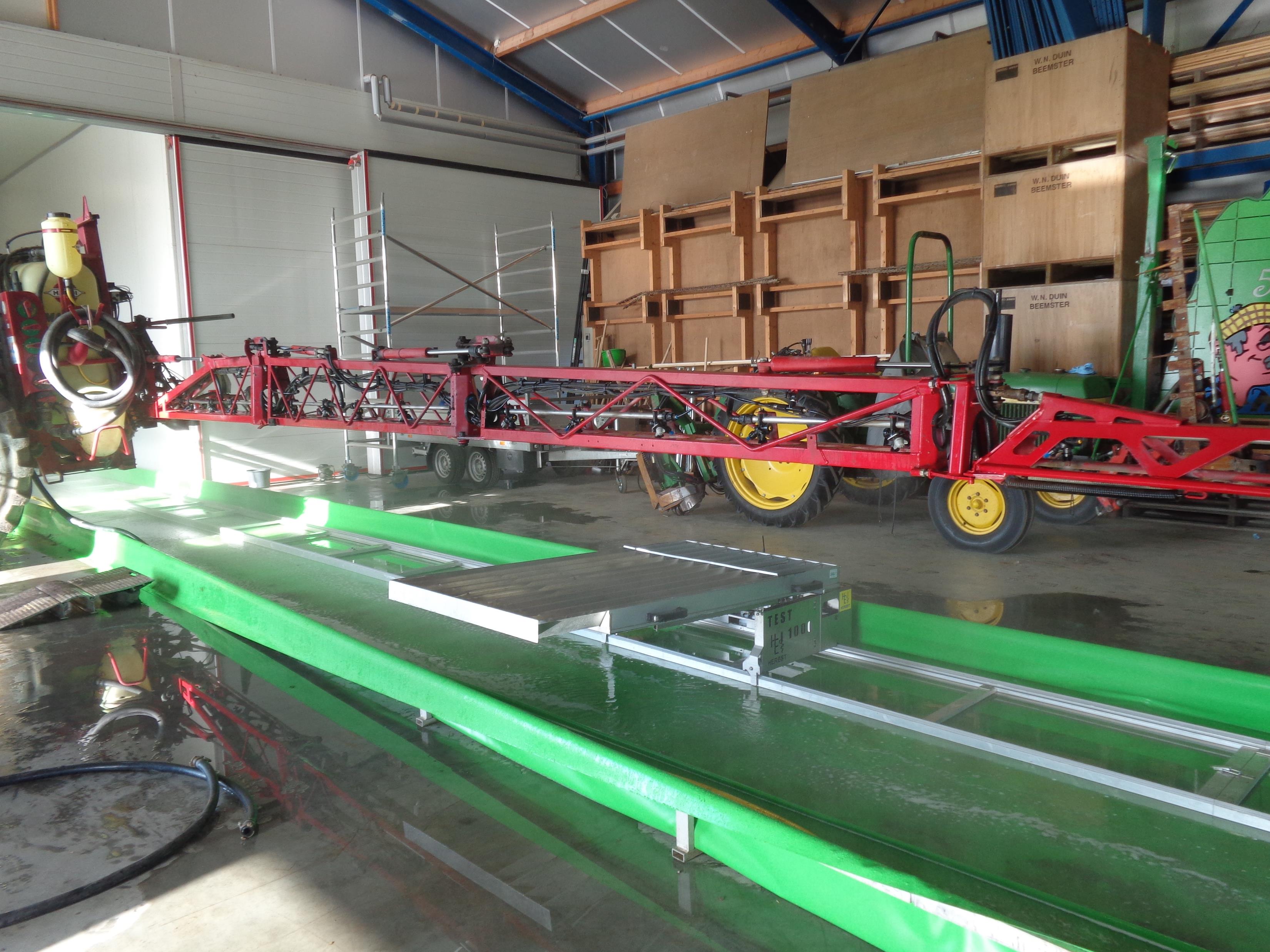 [Speaker Notes: Foto van Jacco’s techniek, Beemster]
SKL-keuring herhaling
Keuringsklaar maken
Inwendig en uitwendig schoon 
Gesmeerd en soepele beweging zonder speling
Tussenas / aftakas goed beschermd
Peilglas / niveaumeter goed afleesbaar
Filters goed gereinigd
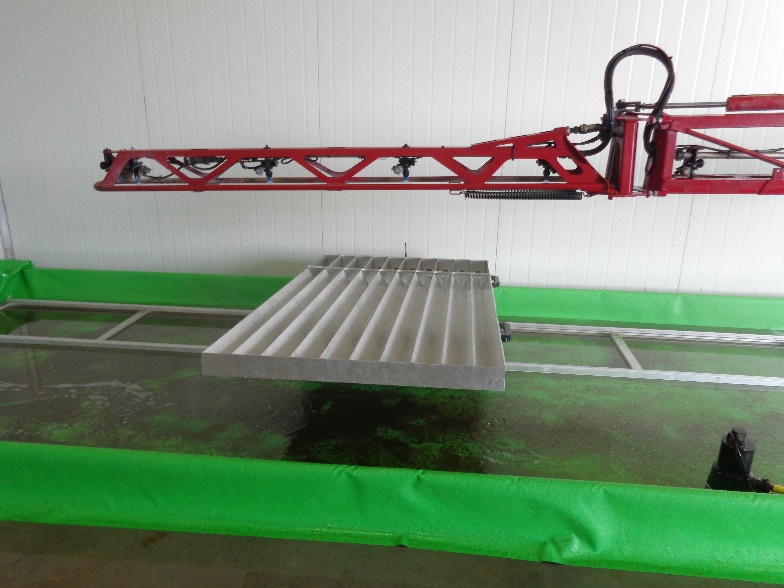 Keuringsklaar maken
Geen lekkage van pomp, filters, kranen, leidingen, slangen, doppen, tank
Slangen vrij van scheuren en knikken
Boomhoogte horizontaal, recht, goede stabilisatie, werkende obstakelbeveiliging
Spuitdoppen met juiste stand, niet versleten of verstopt, druppelen niet na
Manometer leesbaar met juiste schaalverdeling
Drukaccumulator (indien aanwezig) werkt goed
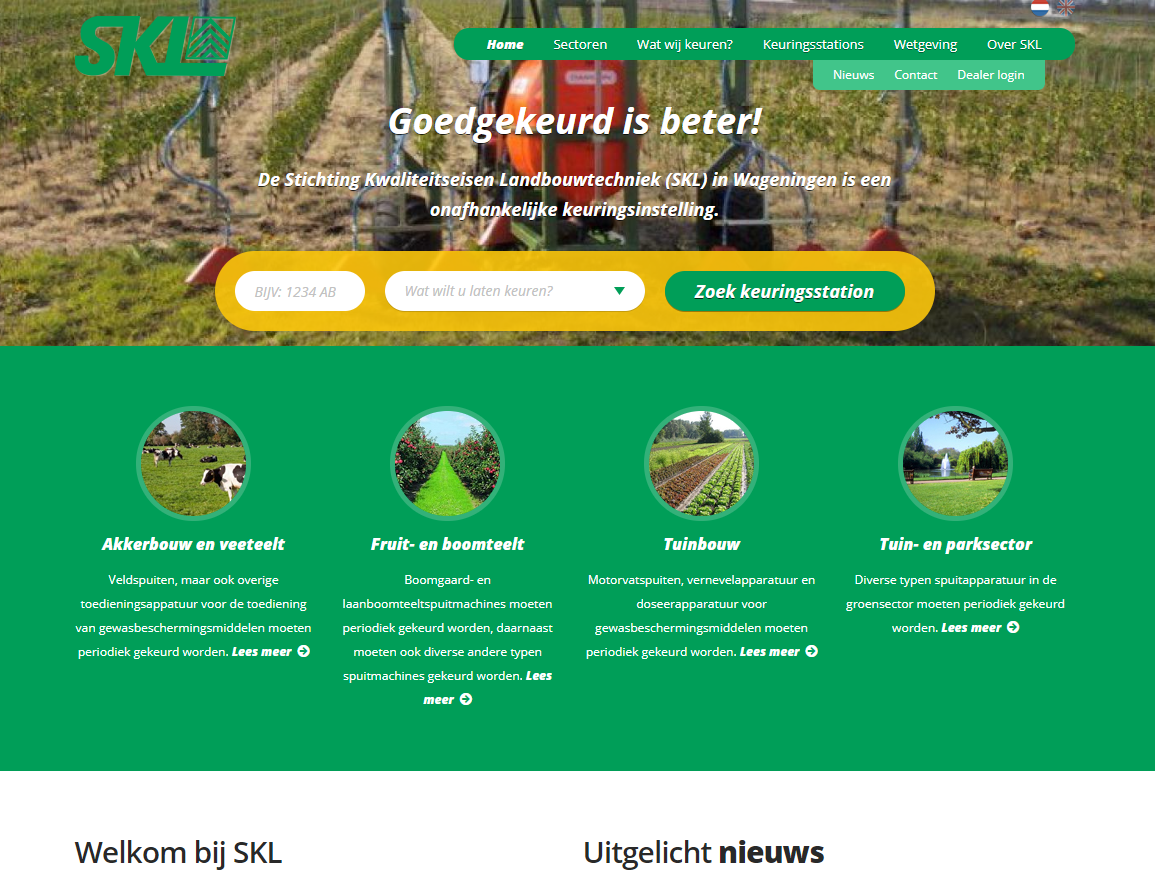 Vragen
13. Geldt de SKL-keuring ook voor de rugspuit? Licht je antwoordtoe.

14. Wat is het doel van de spuitkeuring?